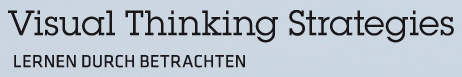 Seinen Augen trauen
 
Angelika Jung, Christian Kraler
VTS-Germany,  Universität Innsbruck
jung@vtsgermany.com 
Christian.Kraler@uibk.ac.at
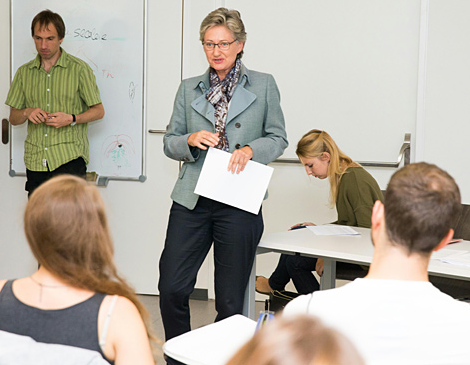 Was passiert in diesem Bild?
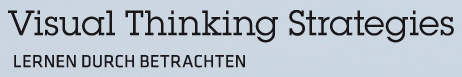 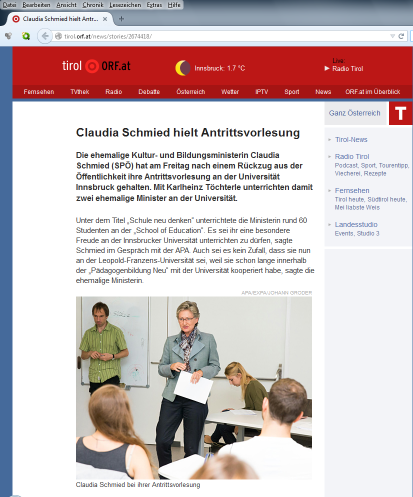 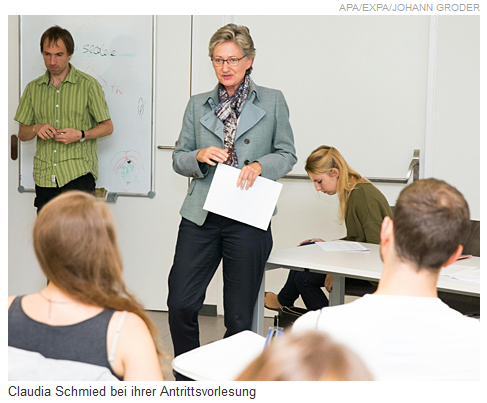 … Bild als eingefrorener Moment der Wirklichkeit?
Kerngedanken vorweg …
Wir bewegen uns im Reflexionsblindflug durch     eine sich beschleunigende Bilderwelt
 elementare visuelle Literalität tut not …
 Potenzial von Bildern wird im Rahmen formaler     Bildung unzureichend realisiert
Bildung – elementare Kulturtechniken:
Rechnen			      Lesen			  Schreiben
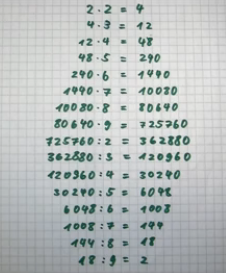 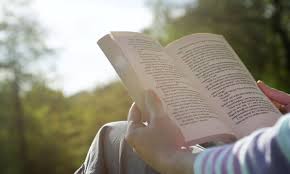 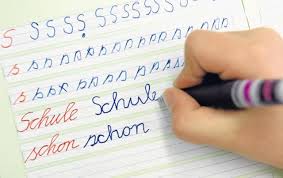 funktionaler Analphabetismus (300.000 - 1.000.000)?
 sinnerfassendes Lesen (mind. 500.000)?
 Dyskalkulie (xxx) ?
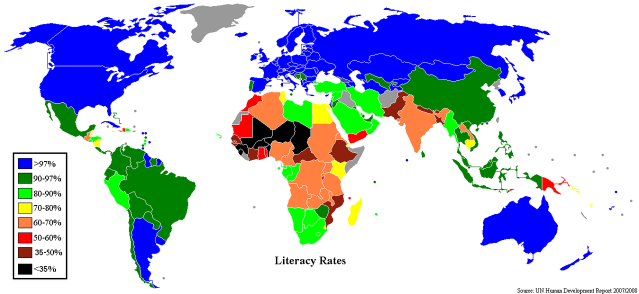 Alphabetisierungsrate
Bild-
Erzähl-
Prähistorische Zeit &
„Altertum“
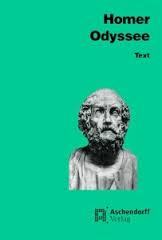 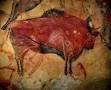 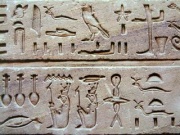 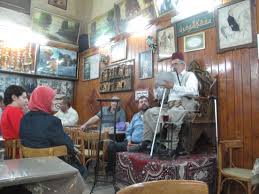 Tradition
Mittelalter
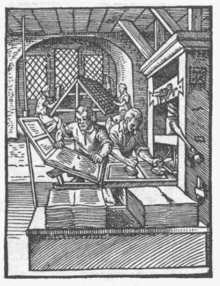 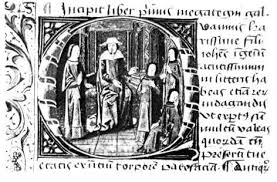 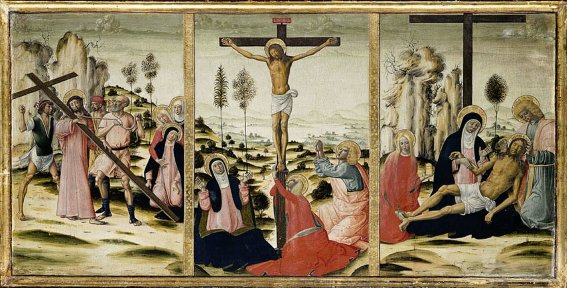 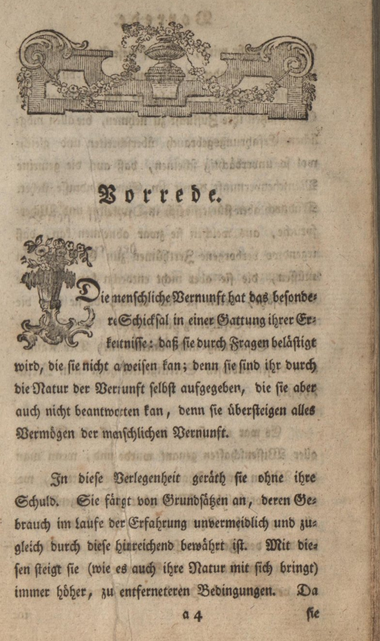 … Literalität
Neuzeit/Aufklärung
Literalität
Allgemeine Alphabetisierung
 allgemeine Schulpflicht (18. Jh)
- Lesen und Denken verändern sich
 wissenschaftliche Methodik setzte sich gegen das mittelalterliche Denken in   Bildern und Metaphern durch

 Linearisierung, Uniformität, Normierung, Standardisierung
 Bildung, Bildungsbürgertum
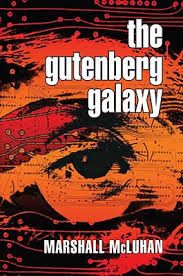 … Sprache & Literalität als Leitmedium
… Technologische
Entwicklung
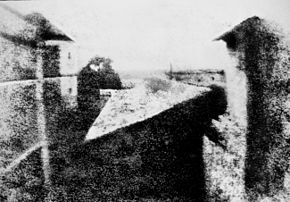 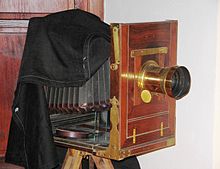 Blick aus dem Arbeitszimmer von Le Gras
Joseph Nicéphore Nièpce, 1826
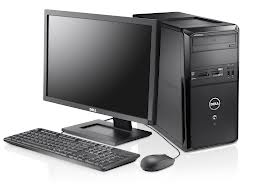 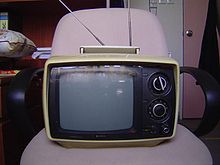 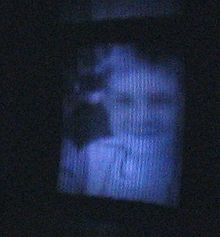 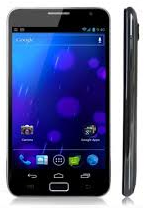 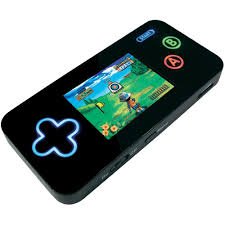 ~ 1980
~1900 (Nipkowscheibe)  1950er/60er
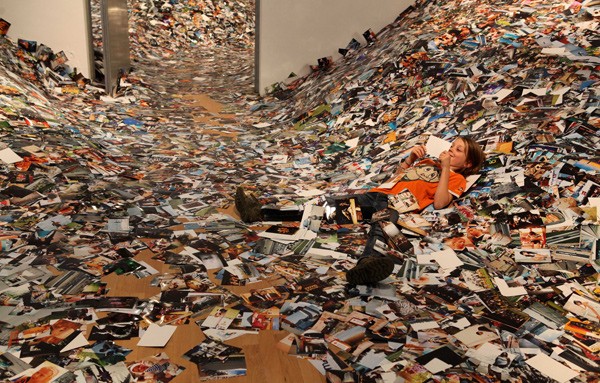 http://de.engadget.com/2011/11/15/foto-uploads-auf-flickr-fullen-auf-papier-abgezogen-nach-drei-st/
Erik Kessler (Foam Gallery, Amsterdam)
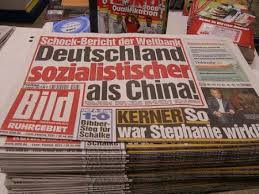 Formale Bildung
Curricula 
 didaktisches Dreieck
 räumliche Konfiguration
 Zertifizierung
 …

 Lesen – Schreiben – Rechnen
     auf unterschiedlichen Abstraktionsniveaus

„Bild“ i.d.R. als Hilfsmittel (Mind Map, Grafik, Diagramm, …)
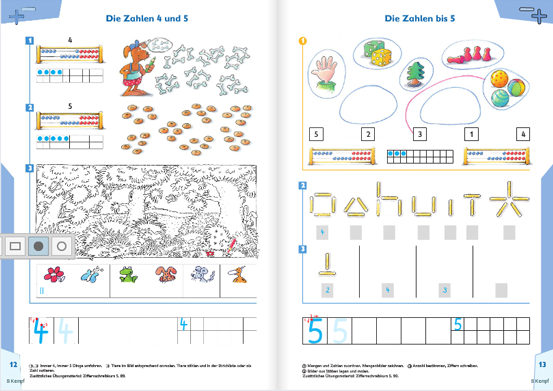 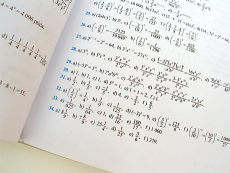 Bsp.: Mathematik-Buch
vs.
Frage: „Bildlesekompetenz“ als elementare Kulturtechnik?
d.h. „Lesen“ von Bildern in einer primär optisch medialisierten Welt
       als basale Kompetenz?
 ikonographische 		 	            „Metakognitionsanalphabeten“
 welche Medienpädagogik unterstützt hier?
 welche Methoden unterstützen hierbei?
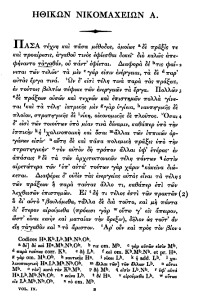 „Denn was man erst lernen muss, bevor man es ausführen kann, das lernt man, indem man es ausführt.

[…] Werkgerechtes Bauen wird gute, das Gegenteil schlechte Baumeister hervorbringen. Wäre dem nicht so, so wäre der Lehrer überflüssig und es gäbe nur geborene Könner und geborene Stümper.“

Aristoteles, Nikomachische Ethik, Buch II
Was ist „Visual Thinking Strategies“?
VTS ist eine Lern- und Lehrmethode, die Bilder nutzt, um eigenständige     Denkprozesse anzuregen und die Sprache zu schulen;

 VTS erfordert keine speziellen Vorkenntnisse (leveling the playground)

 ähnlich wie das Alphabet oder das Einmaleins ist VTS später ein     Instrument, das wir eigenständig nutzen können, um Bilder zu „lesen“.
Wie funktioniert „Visual Thinking Strategies“?
Voraussetzungen für ein VTS Setting sind:

	– ein Bild;

	– ein Moderator (Lehrer);

	– eine Gruppe von Menschen (Schüler);

	– ein Moment der Ruhe um das Bild zu betrachten
Die drei Kernfragen von „Visual Thinking Strategies“
Frage 1
   Was passiert in diesem Bild?

Frage 2
   Was siehst du, dass du das sagen kannst?

Frage 3 
   Was könnt ihr sonst noch finden?
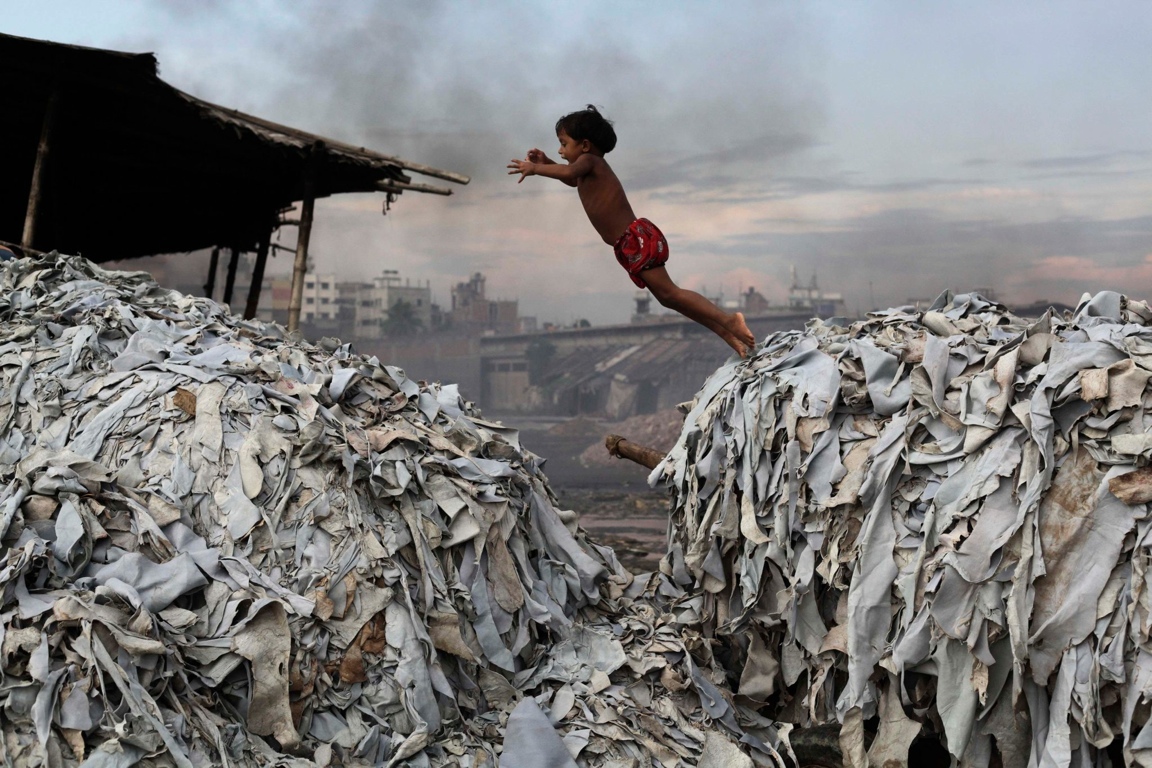 Die Technik von „Visual Thinking Strategies“
Anforderung an den Moderator:

1) Aufmerksamkeit auf das Bild lenken (ein Moment der Ruhe)

2) Beherrschen der 3 Kernfragen

3) Aufmerksam zuhören - auf Bildinhalte hinzeigen

4) Paraphrasieren – korrekter Sprachgebrauch

5) Verknüpfen von Meinungen

6) Sicherstellen dass man die Beiträge richtig verstanden hat

7) Neutral bleiben und keine eigene Meinung vertreten (kein Lob, kein Tadel)
VTS – Kompetenzförderung auf einen Blick
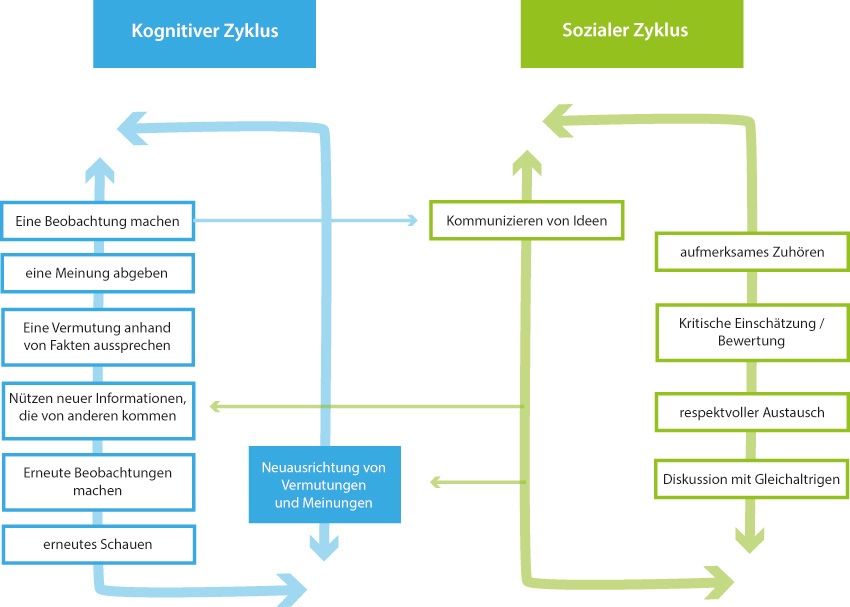 Die Geschichte von „Visual Thinking Strategies“
VTS wurde in von der kognitiven Psychologin Abigail Housen in Zusammenarbeit mit dem Museumspädagogen Philip Yenawine in den USA entwickelt; 
 
VTS gründet sich auf Untersuchungen auf dem Gebiet von Wahrnehmung und Gedanken 	
	– Arnheim 1969; 		
	– Housen 1983, 2002;
 
sowie auf soziale Entwicklungstheorien 
 	– Piaget, 1926			
	– Vygotsky 1978 	
	– Bruner’s Entdeckendes Lernen (1960, 1966) 
 
VTS basiert auf einer 30-jährigen Forschungsarbeit.
1. VTS Frage: Was passiert in diesem Bild?
– 	Genau Hinschauen

–	Verbindung der Bildelemente zu einer „Geschichte“

–    eigene Meinung bilden und diese verbal zum Ausdruck bringen

–    Bewusstwerdung der eigenen Wahrnehmung
2. VTS Frage: Was siehst Du, dass Du das sagen kannst?
– Das Denken wird sichtbar gemacht
  (deutlich wird die Kombination zwischen Fakt + Fiktion)
 
– Reflexion der eigenen Wahrnehmung
 
– Bewusst werden des eigenen Denkens
  (so schaue ich auf die Welt)
3. VTS Frage: Was kannst Du sonst noch finden?
– zunehmend differenzierte Beobachtungsgabe (VTS hilft dem    Betrachter in etwas was er bereits kann besser zu werden)
 
– wichtig Nehmen von Details
 
– Anregung der Phantasie 

– Förderung der Assoziationskompetenz

– Förderung der Kreativität 
  (Erschaffen neuer Verbindungen)
Kompetenzentwicklung auf der Metaebene
1) Sprachförderung 
	- Wortschatz
	- Grammatik
	- Fähigkeit komplexe Sachverhalte sprachlich zu erfassen
 
2) Soziale Kompetenz
	- Kommunikationskultur: zuhören, verstehen, 
	  stehen lassen, wert schätzen (Gesprächsregeln)
	- sich aufeinander beziehen
	- Beiträge der Anderen kritisch reflektieren
 
3) Selbstbewusstsein:
	- sich seiner selbst bewusst werden
	- sich seiner selbst sicher werden
 
4) Beziehungsbewusstsein
	- aktive Teilnahme an einem Gruppenprozess
Welche Kompetenzen fördert VTS in der Gruppe?
Entwicklung des „Wir“-Gefühls – Zusammengehörigkeit, Teambildung
 Beziehungsorientierung– bewusstes Erleben der sozialen Verbindungen
 Erkenntnis: Es gibt mehr als (m)eine Sichtweise  – Wahrheit ist subjektiv
 Wertschätzung der Gruppe gegenüber dem Individuum
 erkennen des Gestaltungsbeitrags des Einzelnen zum Ganzen
 lernen von und mit Anderen auf gleicher Ebene
 gemeinsames sich Ausrichten auf ein Objekt (Ziel, Aufgabe, Herausforderung)
 der Spaß am Miteinander – gemeinsames Gestalten und gegenseitige
    Bereicherung
Wie unterstützt VTS den Lehrer?
Voraussetzung: Beherrschen der VTS Moderationstechnik

– aktive Teilnahme aller Schüler
 
– konzentrierte Atmosphäre in der Lerngruppe
 
– disziplinierte Gesprächsführung
 
– Hilfe zur Selbsthilfe – Förderung der individuellen Problemlösungskompetenz
 
– Individualpotenzial erkennen und gezielt fördern (der Lehrer als Potentialförderer)
 
– Der Lehrer ist nicht der Überbringer von Wissen sondern ausschließlich Moderator
Ausschnitt aus dem VTS Curriculum
1. Jahr, 3. Klasse, Lektion 1
Die Bildauswahl richtet sich nach der Entwicklungsstufe des Betrachters. Mit zunehmender Komplexität des Bildes steigt die Komplexität in der Sprache.
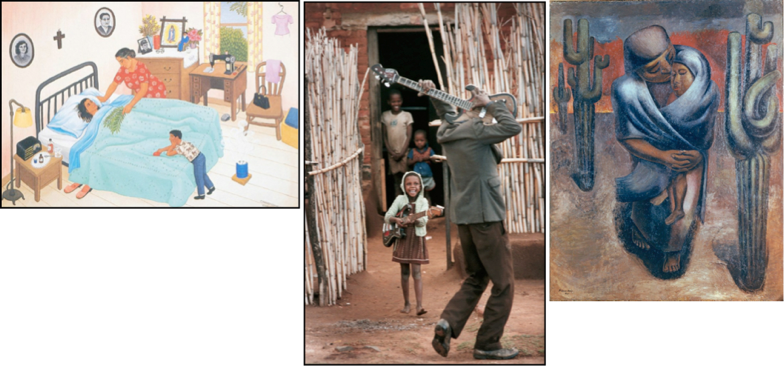 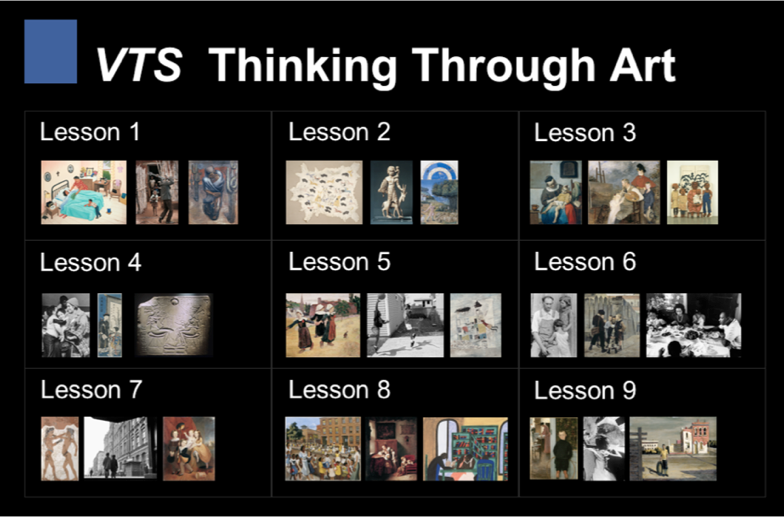 VTS Curriculum
VTS Aus- und Fortbildung
Jahr 1 - Erlernen und Feinschliff der Moderationstechnik
Benützung von Schreibproben um den Fortschritt im Denken der Schüler zu beurteilen.
 
Jahr 2 - Erkennen von Denkstrukturen 
Erkennen der „großen Idee“ die der Schüler benutzt um Sinn zu kreieren. Was passiert wenn man Kunst oft und viel betrachtet? Schriftliche Arbeiten.
 
Jahr 3 - Synthese
Benützung von VTS in anderen Fächern wie Lesen, Schreiben. Naturkunde, Staatsbürgerkunde, Mathematik, Kunst etc...
 
Nach 30 Stunden (10 Stunden pro Jahr) verselbständigt sich die VTS Methode und wird automatisch in andere Lernbereiche transportiert.
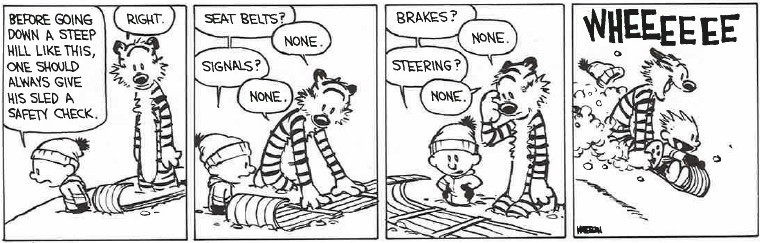 Vielen Dank für die Aufmerksamkeit!